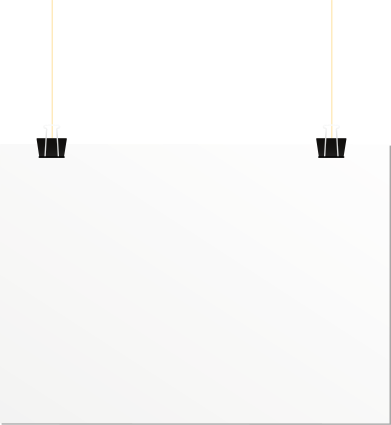 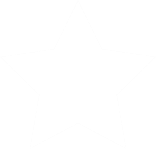 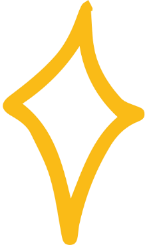 CHÀO MỪNG CÁC EM ĐẾN VỚI BÀI HỌC NGÀY HÔM NAY!
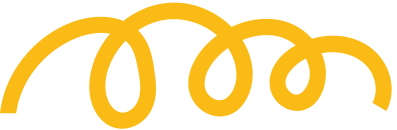 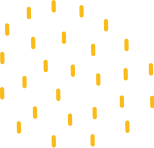 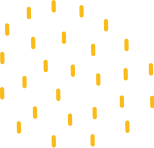 Điều gì sẽ xảy ra khi ta thay đổi góc nhìn về một vấn đề trong cuộc sống?
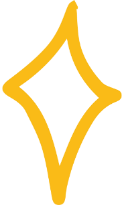 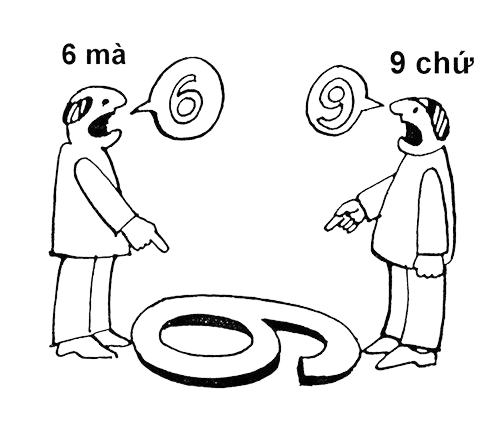 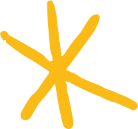 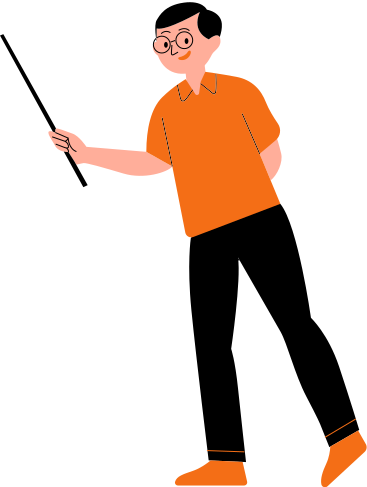 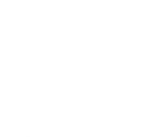 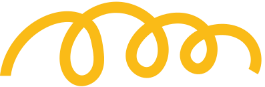 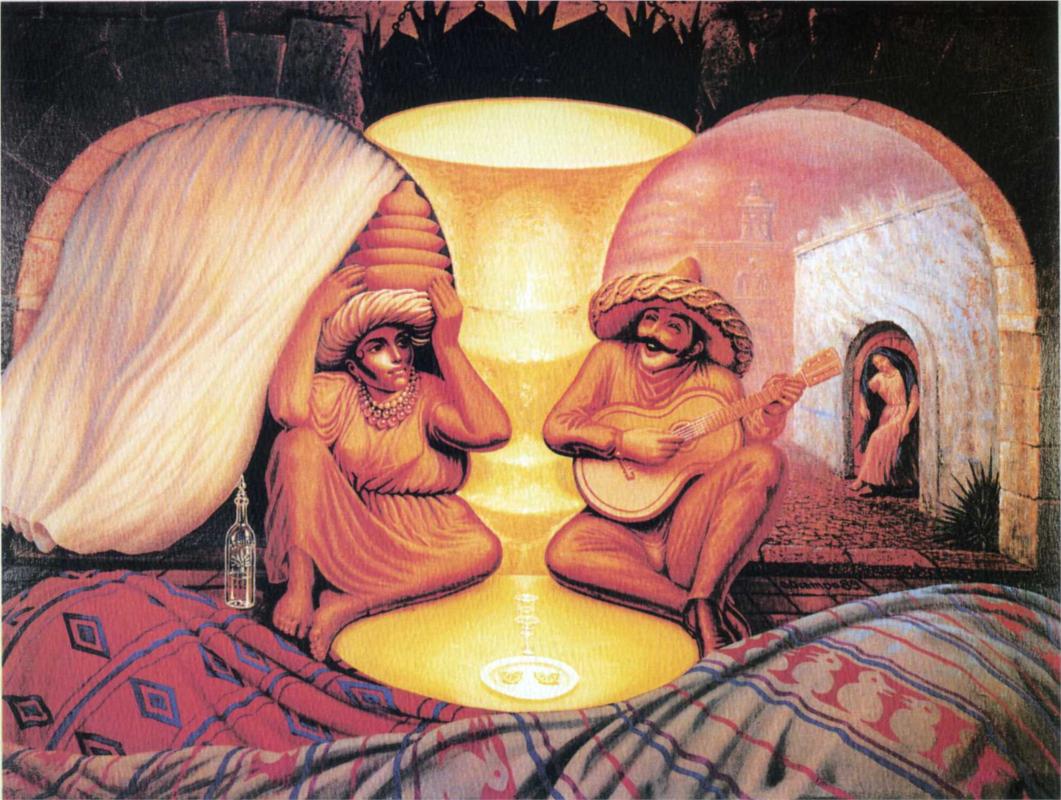 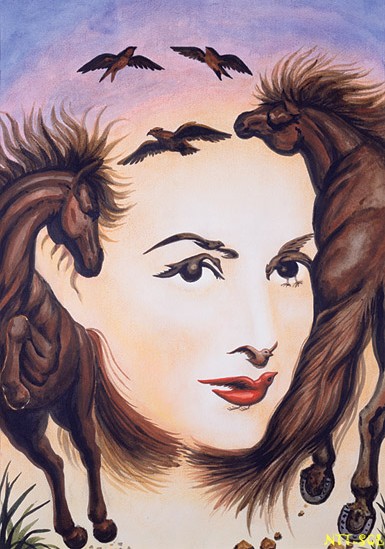 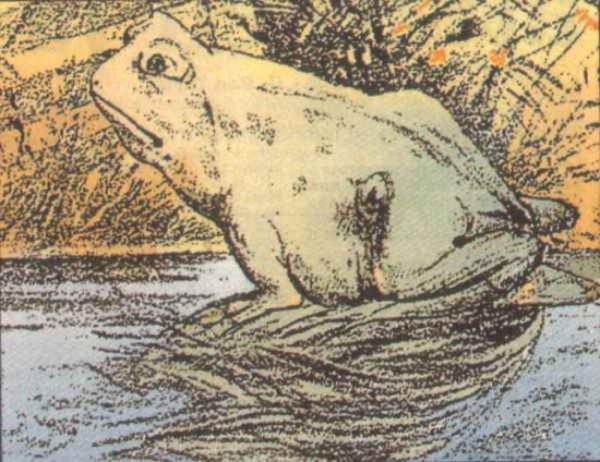 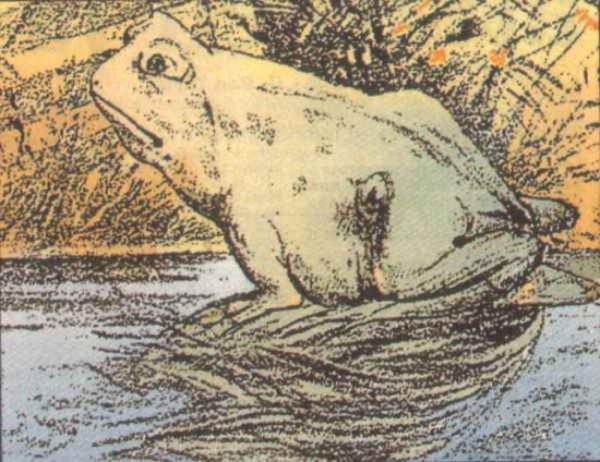 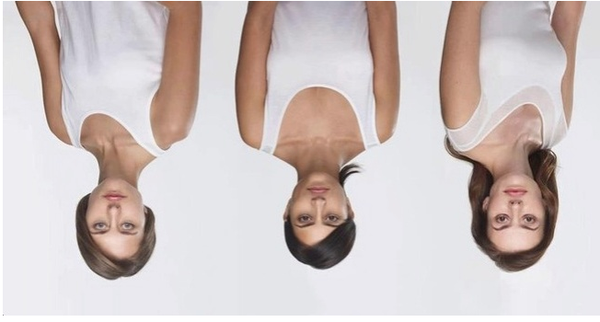 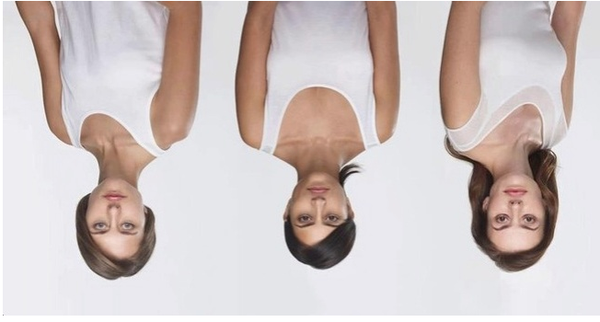 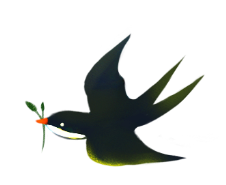 Bài 8
NHỮNG GÓC NHÌN CUỘC SỐNG
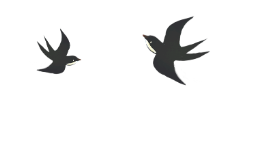 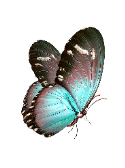 https://www.freeppt7.com
Tiết 96-97
 Học thầy, học bạn
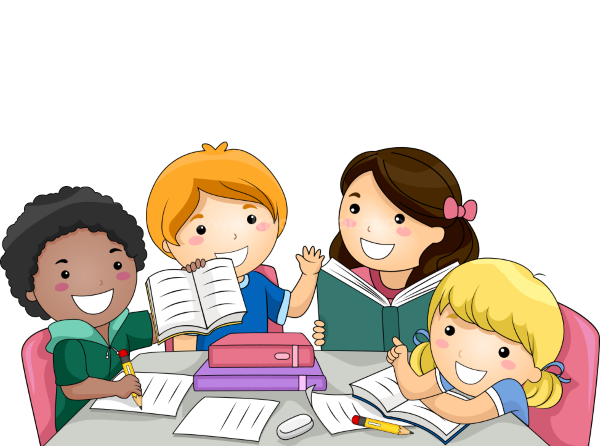 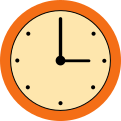 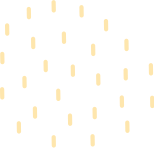 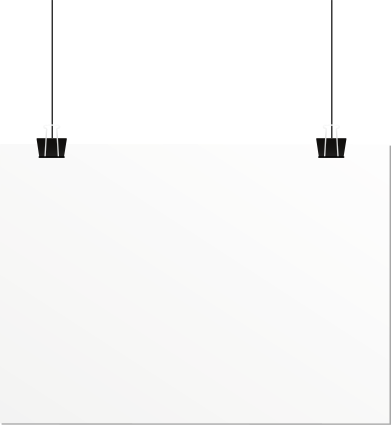 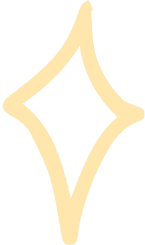 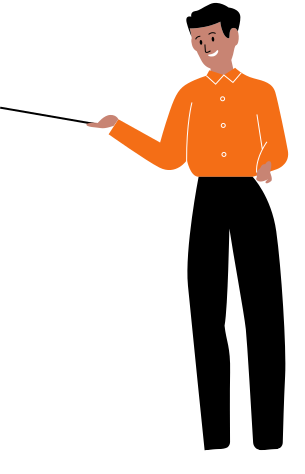 I. TÌM HIỂU CHUNG
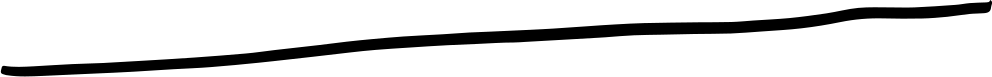 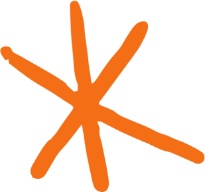 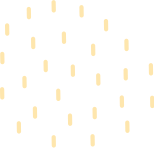 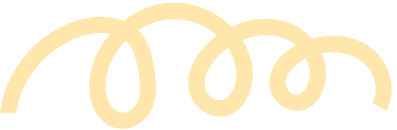 1. TRI THỨC ĐỌC HIỂU
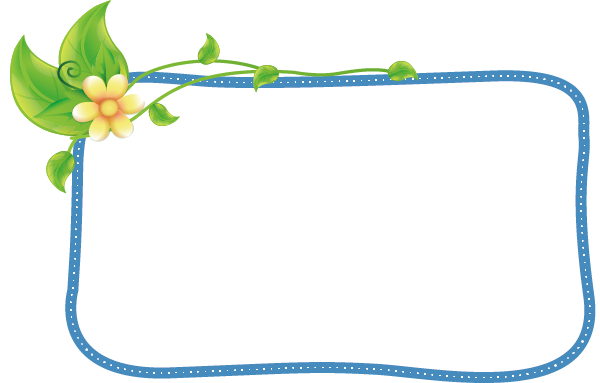 - Văn nghị luận
- Bằng chứng
- Ý kiến – Luận điểm
- Lí lẽ
Những minh chứng làm rõ cho lí lẽ, có thể là nhân vật, sự kiện, số liệu từ thực tế.
là loại văn bản có mục đích chính nhằm thuyết phục người đọc (người nghe) về một vấn đề. Trong cuộc sống, ta thường gặp văn nghị luận dưới dạng ý kiến trong cuộc họp, bài bình luận, xã luận, …
Trong bài văn nghị luận, người viết trình bày ý kiến về một vấn đề mà mình quan tâm, sử dụng lí lẽ, bằng chứng để củng cố cho ý kiến của mình.
Cơ sở cho ý kiến, quan điểm của người viết.
Sơ đồ các yếu tố cơ bản trong văn nghị luận
Lí lẽ 2
Ý kiến
Lí lẽ 1
Lí lẽ 3
CLB đọc sách giúp kết nối,
 chia sẻ đam mê đọc sách 
và lan tỏa văn hóa đọc.
Cần thành lập CLB đọc sách
 cho học sinh.
CLB đọc sách giúp 
bổ trợ kiến thức cho các
 môn học trong nhà trường.
CLB đọc sách giúp
 rèn luyện, phát triển các
 kĩ năng sống cần thiết.
Bằng chứng
Bằng chứng
Bằng chứng
Các hoạt động thảo luận, 
giới thiệu những cuốn sách
 liên quan quan đến các bài học chính khóa sẽ củng cố và nâng cao kiến thức cho học sinh.
Những hoạt động thường xuyên như: điểm sách, các cuộc thi viết cảm nhận sách, thiết kế bìa sách, … sẽ khơi gợi, lan tỏa tình yêu đối với sách.
Qua các hoạt động, các thành viên  có thể hình thành và phát triển kĩ năng giao tiếp, kĩ năng tổ chức sự kiện, kĩ năng ứng dụng công nghệ thông tin, …
2. Tác giả, tác phẩm
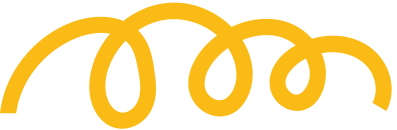 a. Tác giả: Nguyễn Thanh Tú
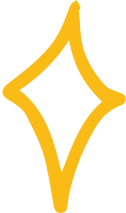 b. Tác phẩm
- Thể loại: văn nghị luận
3. Đọc và tìm hiểu chú thích
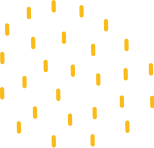 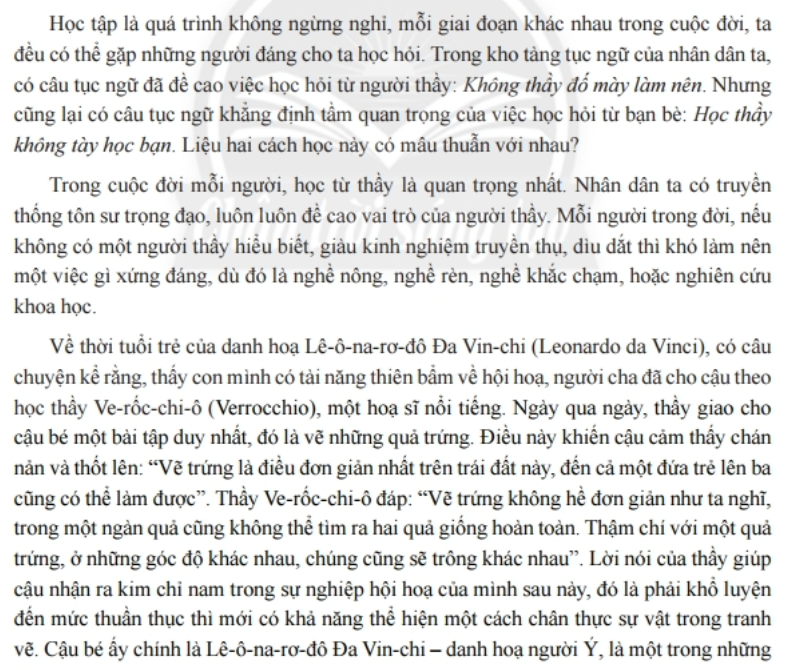 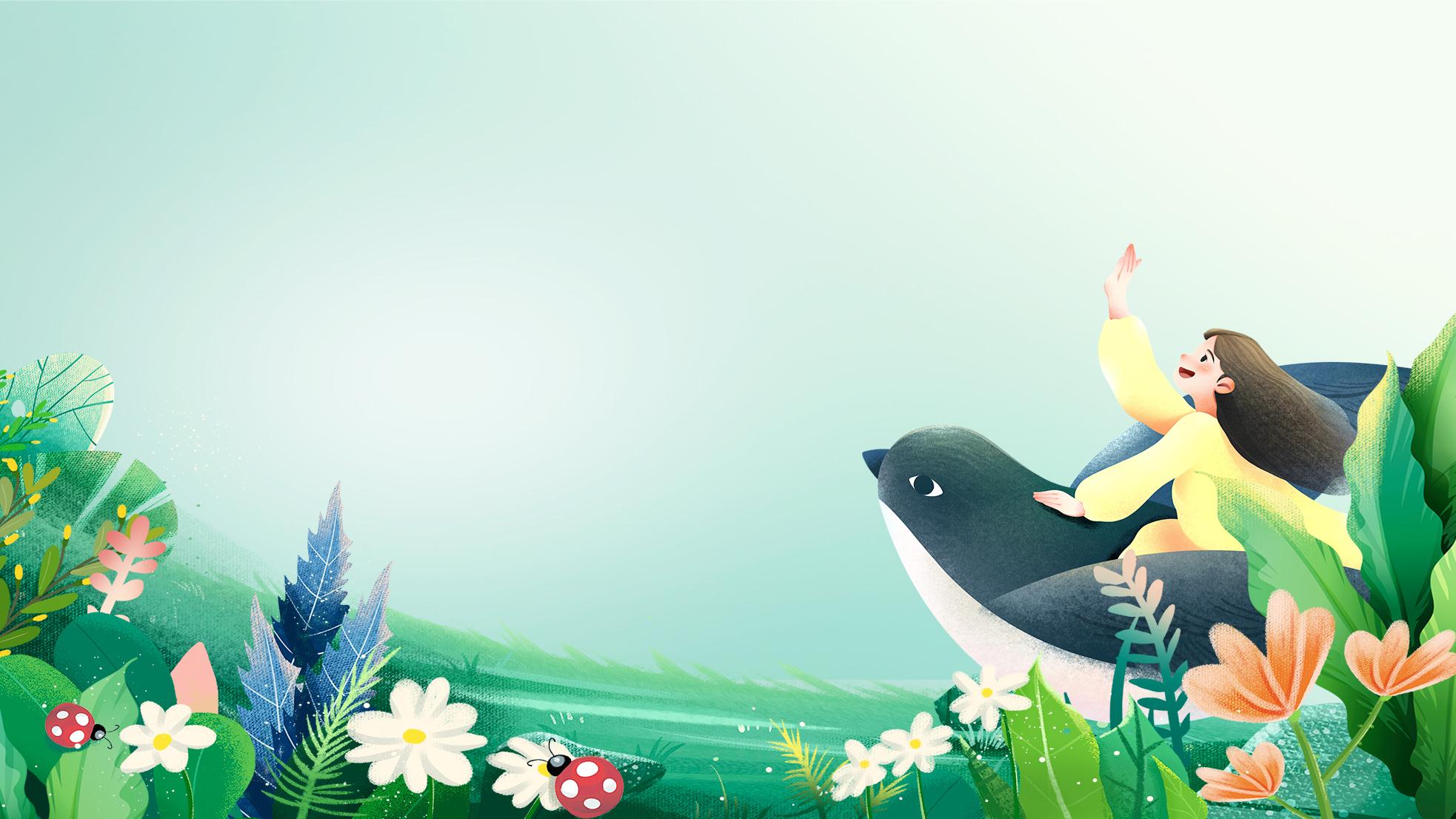 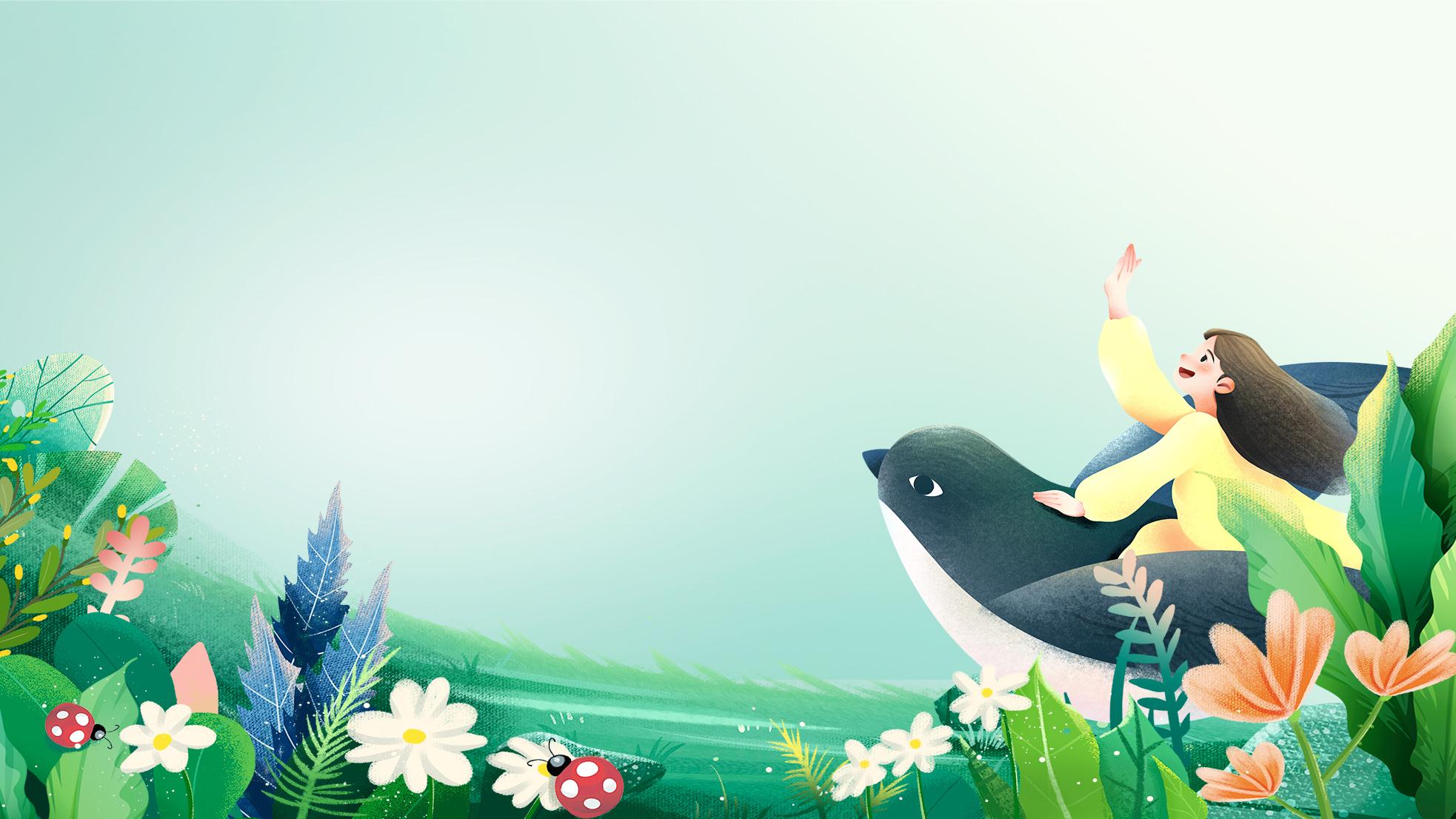 Học thầy, học bạn
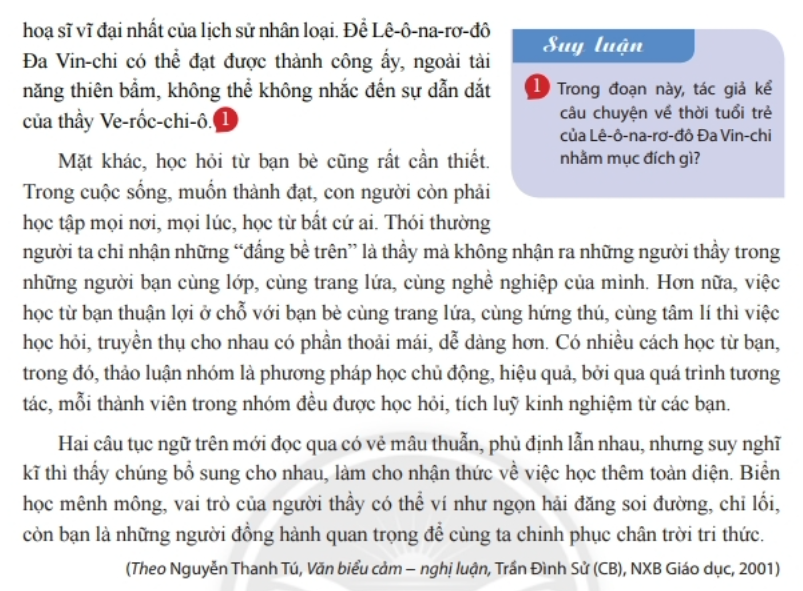 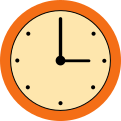 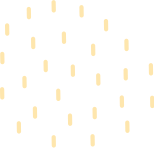 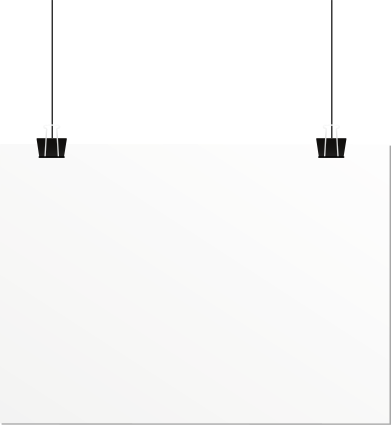 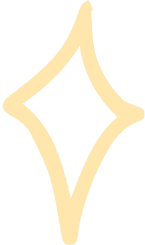 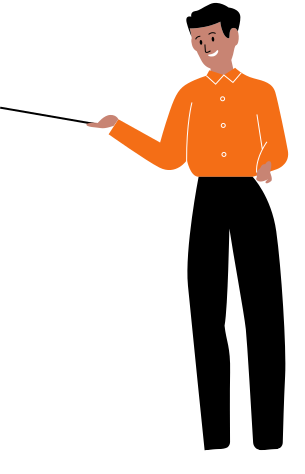 II. ĐỌC HIỂU VĂN BẢN
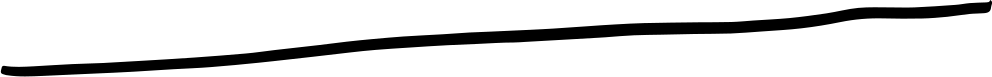 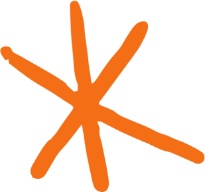 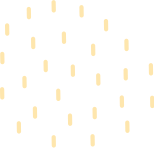 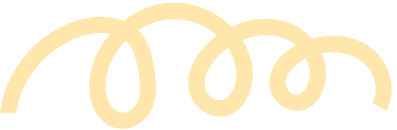 1. Đặc điểm kiểu văn bản nghị luận
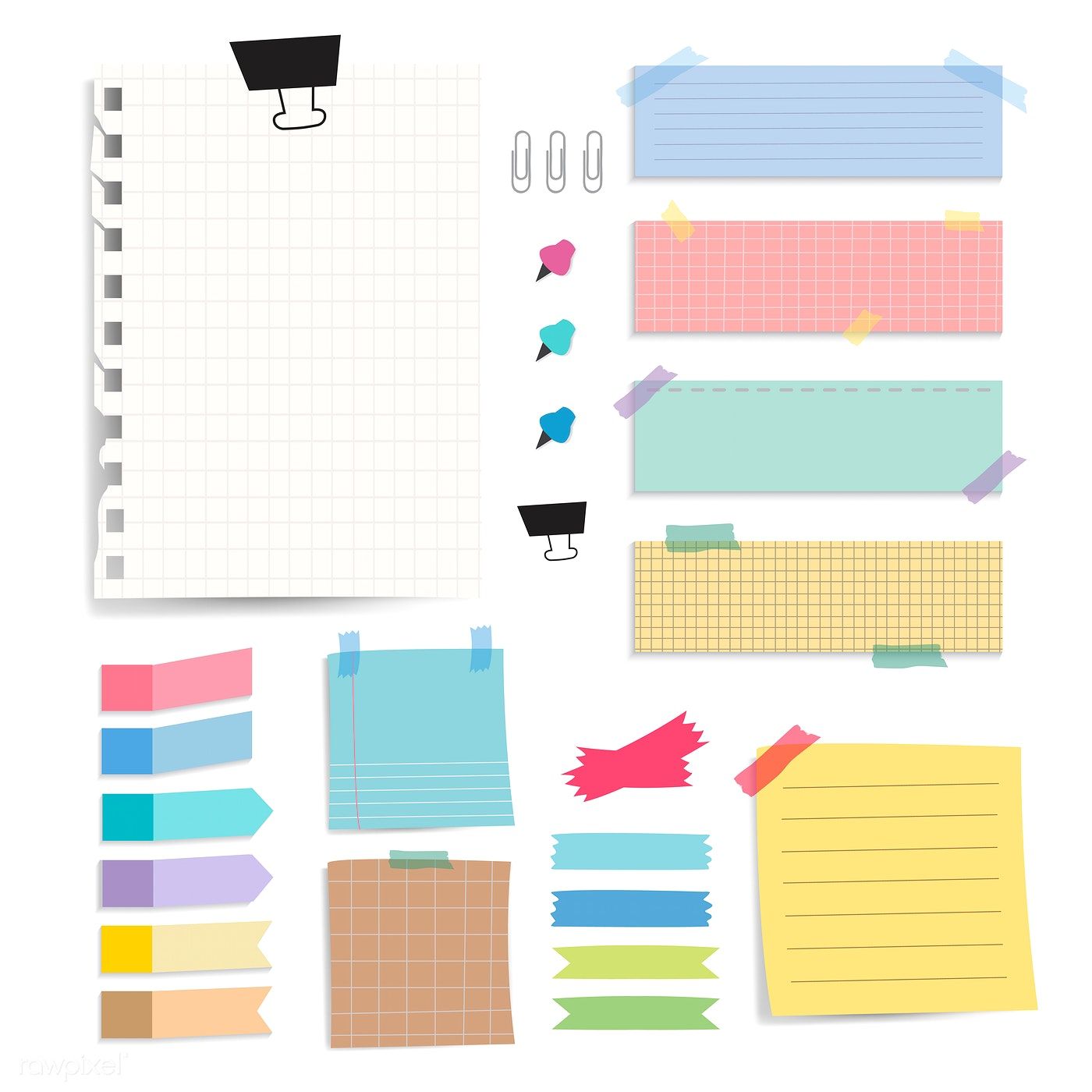 Tìm trong văn bản những câu văn thể hiện ý kiến của người viết về việc học thầy, học bạn.
“Trong cuộc đời mỗi người, học từ thầy là quan trọng nhất.”
“Học từ bạn bè cũng rất
 quan trọng.”
Để thuyết phục người đọc về tầm quan trọng của việc học thầy, học bạn, tác giả đã sử dụng những lí lẽ, bằng chứng nào?
1. Đặc điểm kiểu văn bản nghị luận
Các từ “mặt khác”, “hơn nữa” trong văn bản có tác dụng gì?
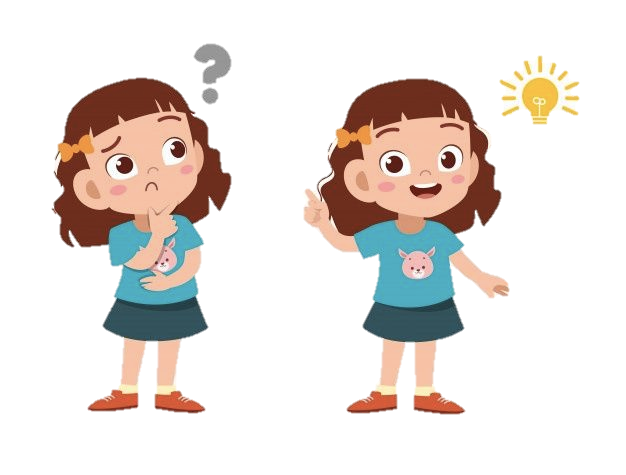 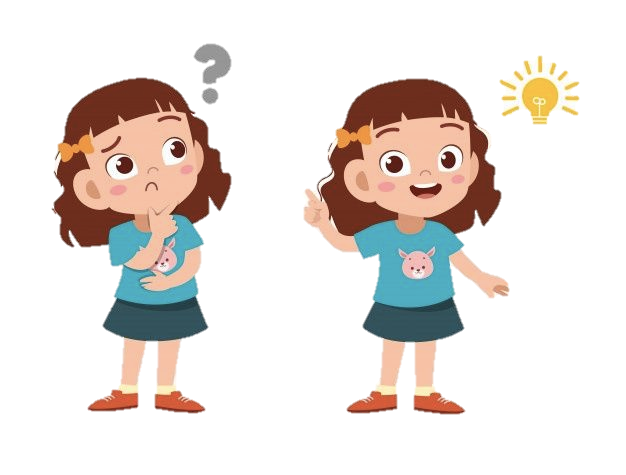 Các từ “mặt khác”, “hơn nữa” có chức năng chuyển ý, giúp cho các ý được rõ ràng, mạch lạc.
1. Đặc điểm kiểu văn bản nghị luận
Hình ảnh so sánh trong câu cuối của văn bản giúp em hiểu gì về mối quan hệ giữa học thầy và học bạn?
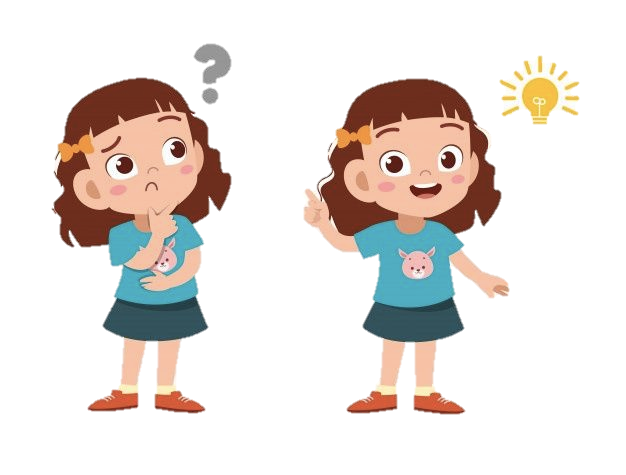 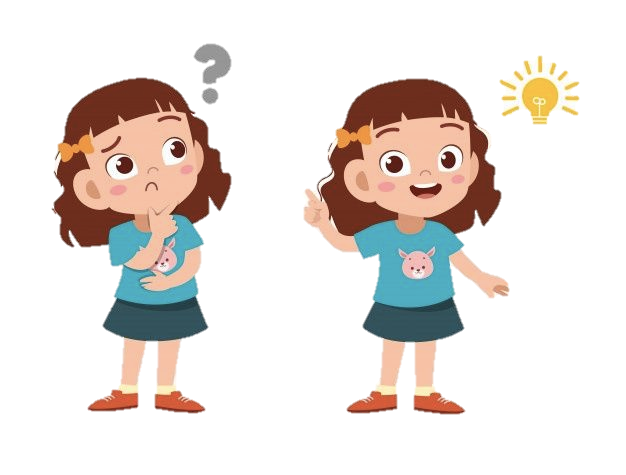 Hình ảnh so sánh
Tác dụng
“Vai trò của người thầy với “ngọn hải đăng soi đường, chỉ lối” 
“bạn” với “người đồng hành quan trọng”
=> Vai trò định hướng của người thầy và vai trò đồng hành, cộng tác của bạn bè trong quá trình lĩnh hội tri thức của mỗi người.
 => Hai ý kiến tác giả đưa ra không hề mâu thuẫn mà còn bổ sung cho nhau.
2. Tóm tắt văn bản nghị luận
Vẽ sơ đồ tư duy và viết đoạn văn tóm tắt văn bản “ Học thầy, học bạn”
Ý kiến 2
Ý kiến 1
VẤN ĐỀ CẦN BÀN LUẬN
Học từ bạn  cũng rất cần thiết
Học từ thầy là quan trọng
Học thầy hay học bạn
Lí lẽ
Bằng chứng
Lí lẽ 1: Muốn thành công phải học tập mọi nơi, mọi lúc, học bất cứ ai.
Lí lẽ 2: Học từ bạn, đồng trang lứa, cùng hứng thú, cùng tâm lý thì việc học hỏi, truyền thụ cho nhau có phần thoải mái, dễ chịu hơn.
Bằng chứng
Lí lẽ
Thảo luận nhóm là một phương pháp học từ bạn hiệu quả
Lí lẽ 1: Dân ta có truyền thống tôn sư trọng đạo.
Lí lẽ 2: Cần một người thầy có hiểu biết, giàu kinh nghiệm truyền thụ thì mới thành công.
Thầy Ve-rốc-chi-o dạy dỗ 
Lê-ô-na-rơ-đô Đa Vin-chi thành tài.
3. Những góc nhìn cuộc sống
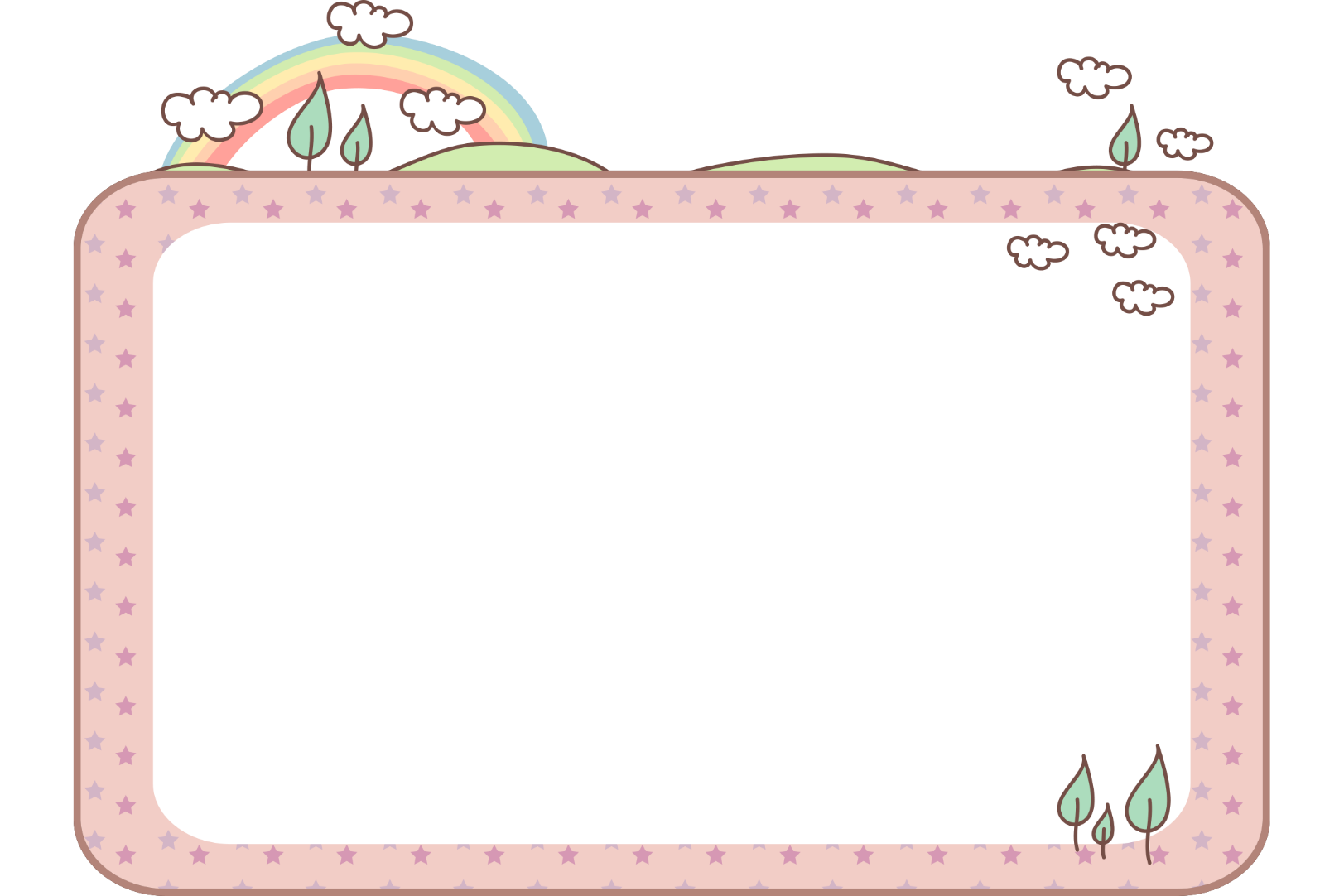 Theo em, làm thế nào để việc “học thầy, học bạn” được hiệu quả?
Mỗi cách học thể hiện một góc nhìn khác nhau về vấn đề học tập. Khi ta biết tôn trọng và nhìn nhận những góc nhìn khác nhau, ta sẽ tìm được giải pháp học tập tốt nhất cho bản thân mình.
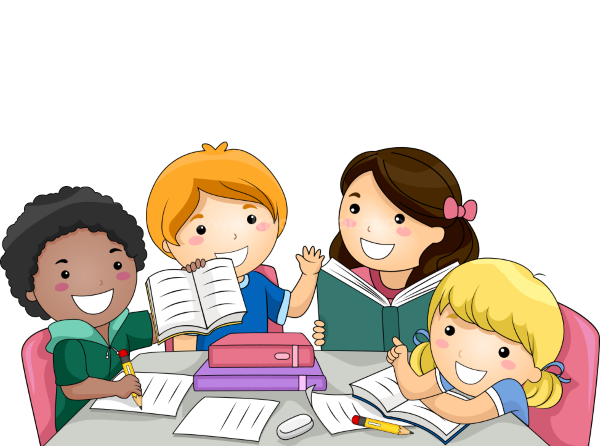 III. Tổng kết
2. Nội dung
1. Nghệ thuật
- Tác giả khẳng định tầm quan trọng của việc học thầy, học bạn.
Bài văn nghị luận với ý kiến xác đáng, lập luận chặt chẽ, lí lẽ và dẫn chứng sắc bén, thuyết phục để làm sáng tỏ vấn đề nghị luận.
- Học thầy, học bạn là hai quá trình bổ sung, hỗ trợ cho nhau trong quá trình học tập, tạo nhận thức toàn diện về việc học
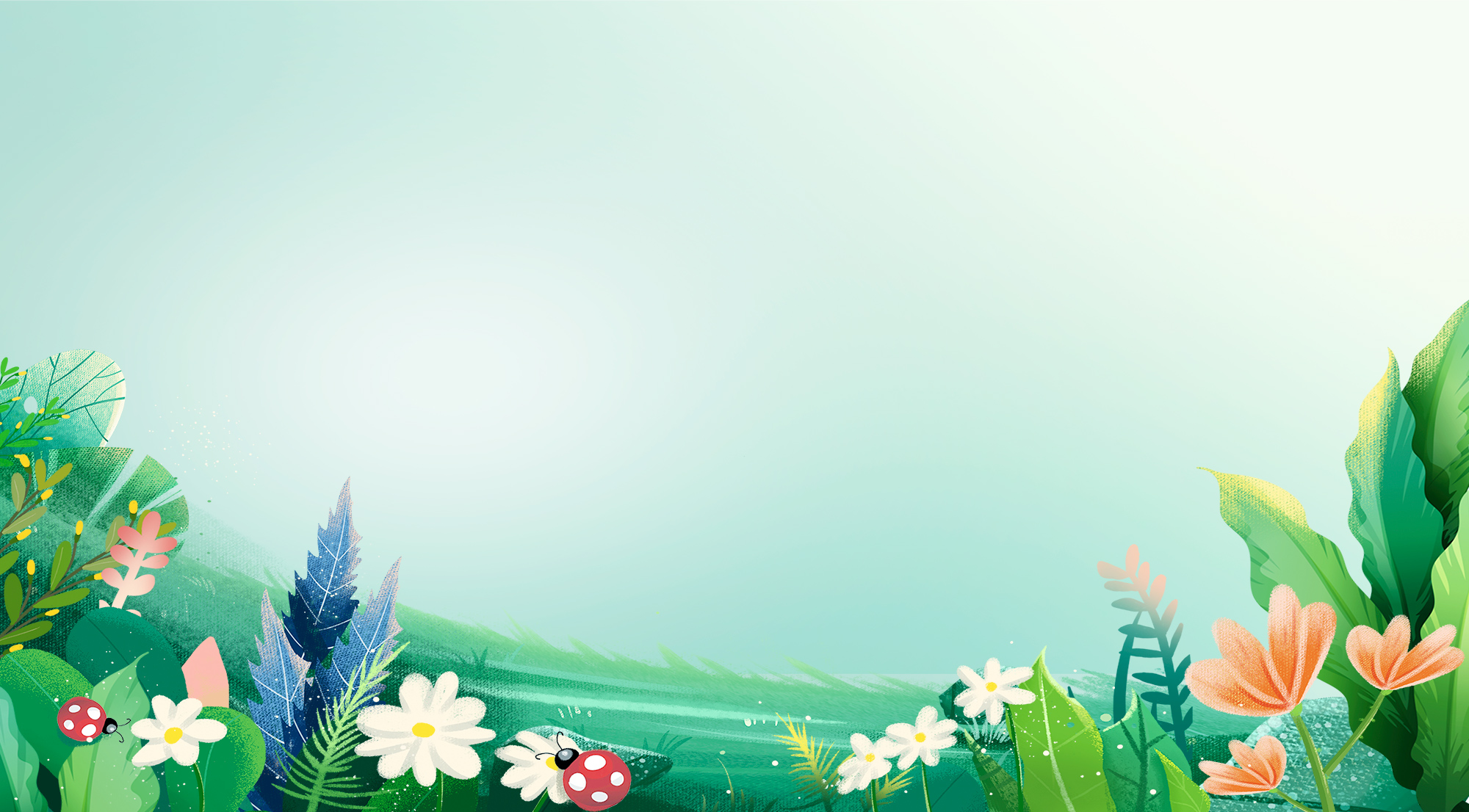 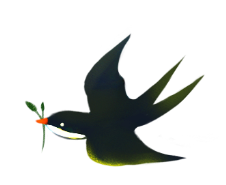 IV. LUYỆN TẬP
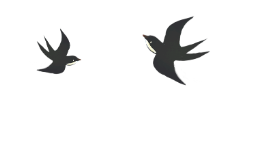 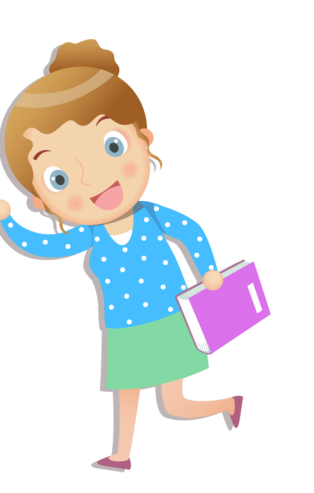 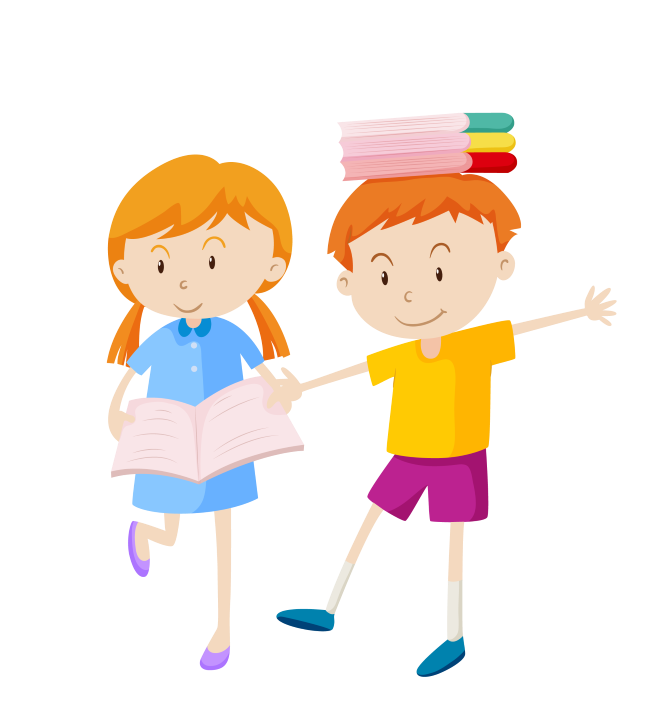 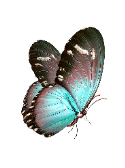 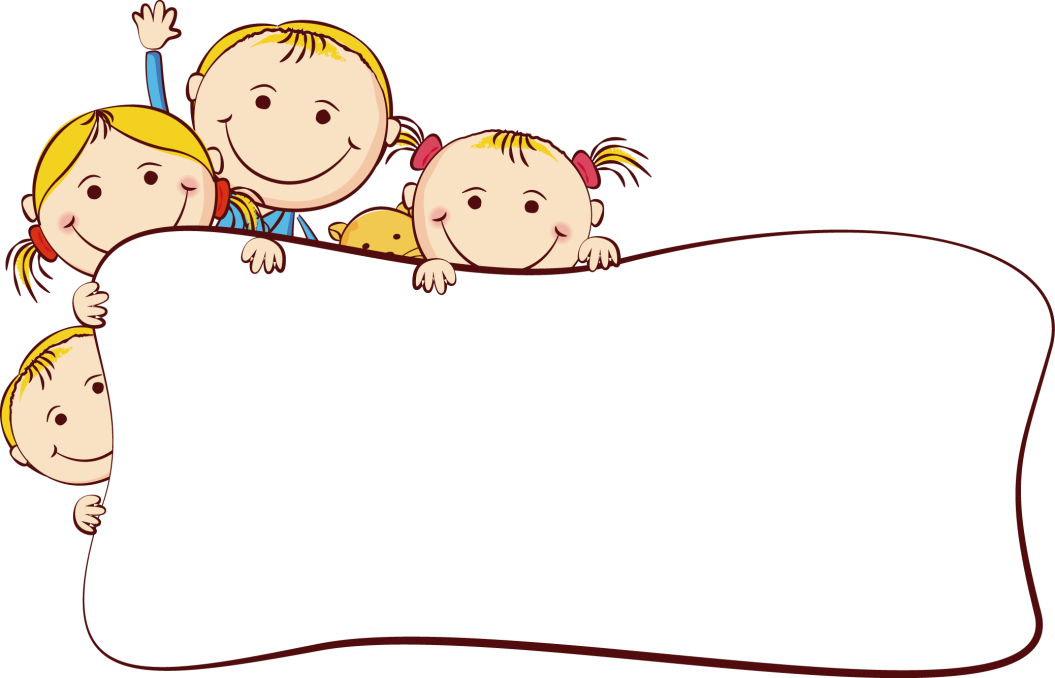 Câu 1: Phương thức biểu đạt chính trong văn bản “Học thầy, học bạn là  ….
Miêu tả
Biểu cảm
Nghị luận
Tự sự
A
B
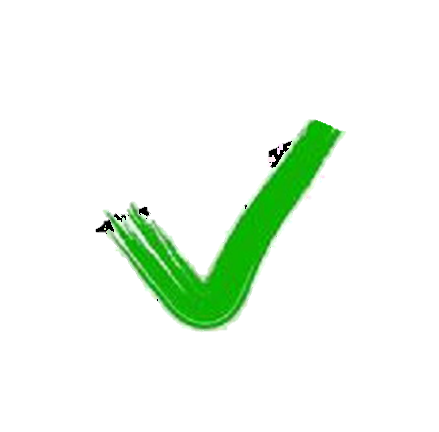 D
C
[Speaker Notes: d]
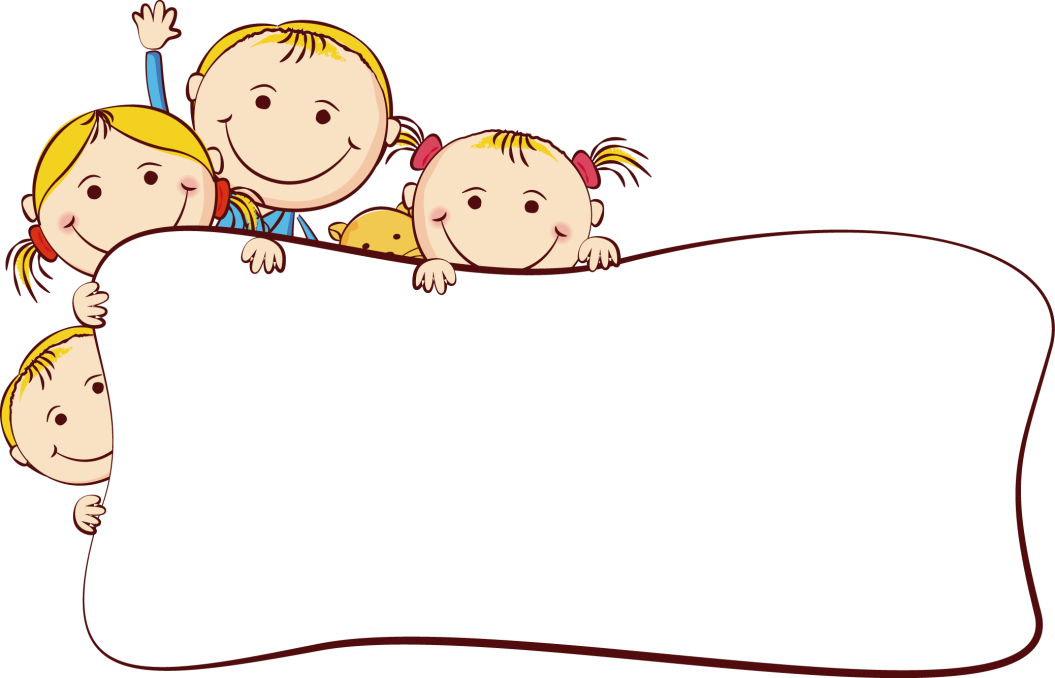 Câu 2: Loại văn bản nào dưới đây có mục đích chính nhằm thuyết phục về một vấn đề ?
Văn bản nghị luận
Văn bản biểu cảm
Văn bản miêu tả
Văn bản tự sự
A
B
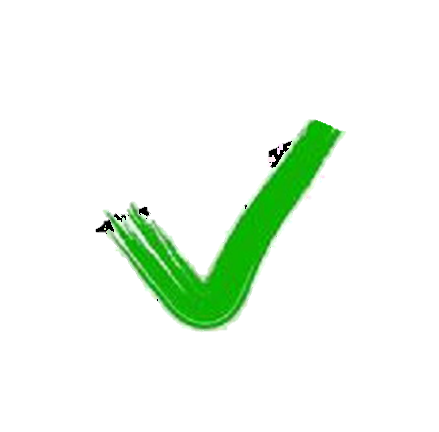 D
C
[Speaker Notes: d]
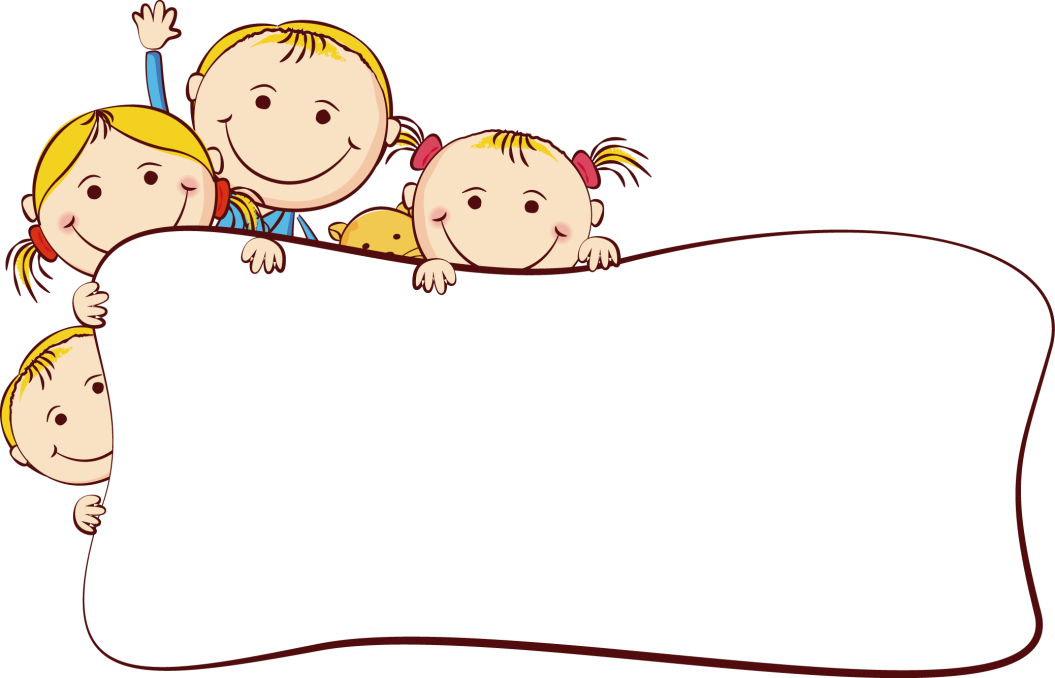 Luận điểm
Lí lẽ
Câu 3: Cơ sở cho ý kiến, quan điểm của người viết được gọi là gì?
Bằng chứng
Ý kiến
A
B
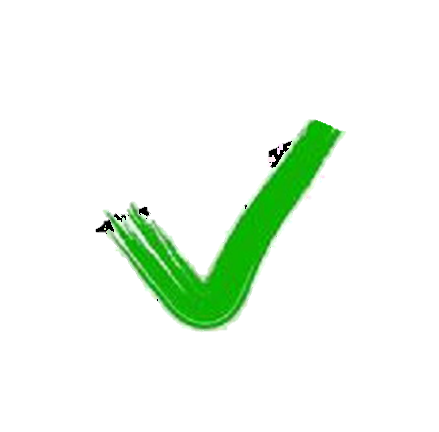 D
C
[Speaker Notes: d]
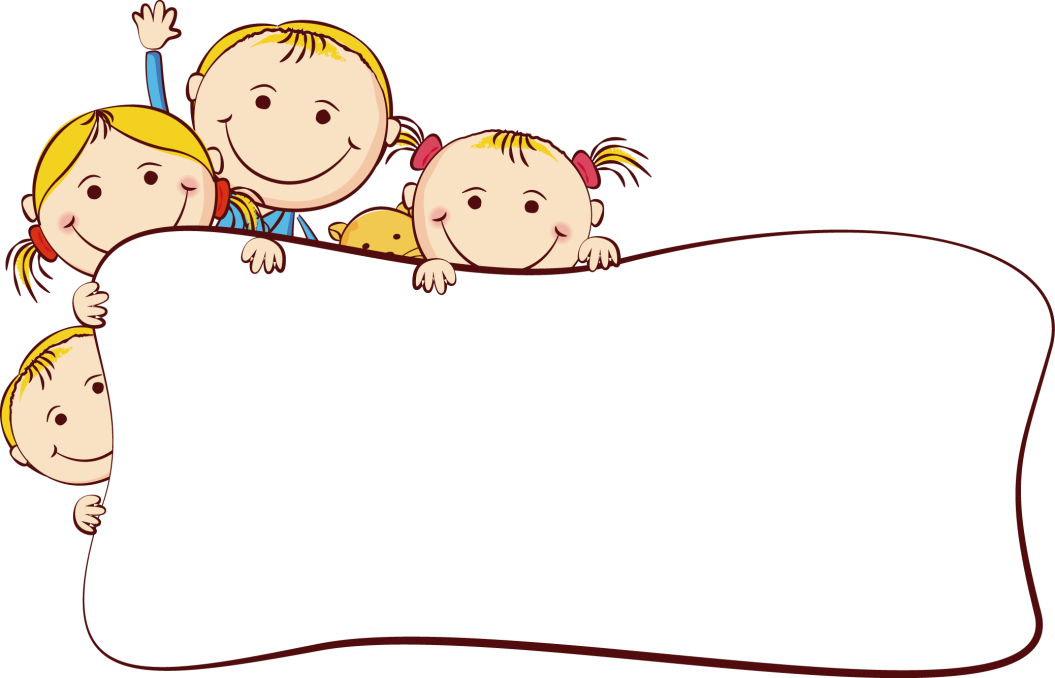 Câu 4: Những minh chứng làm rõ cho lí lẽ, có thể là nhân vật, sự kiện, số liệu từ thực tế được gọi là gì ?
Luận điểm
Lí lẽ
Bằng chứng
Ý kiến
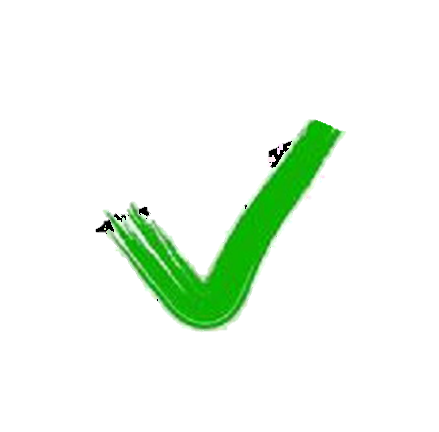 A
B
D
C
[Speaker Notes: d]
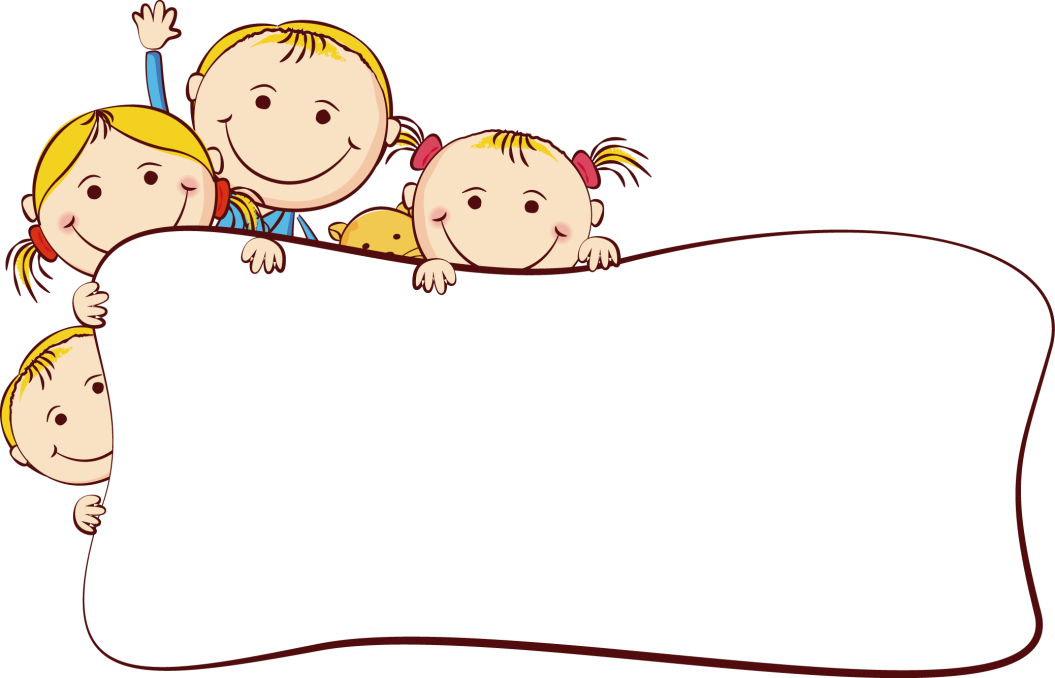 Đề tài, chủ đề
 của văn bản
Các ý kiến, lí lẽ, bằng 
chứng trong văn bản
Tình cảm, cảm xúc
 của người viết
Nhân vật, sự kiện
 được nhắc đến
Câu 5: Khi đọc văn bản 
nghị luận, em cần nhận biết được các yếu tố nào trong văn bản?
A
B
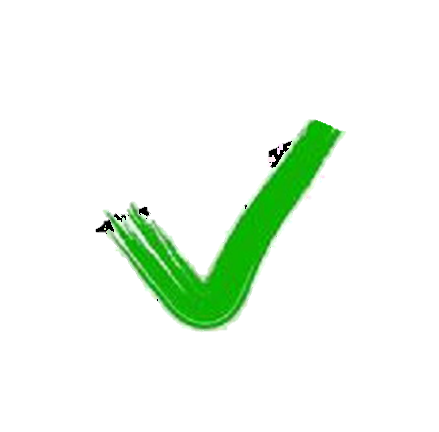 D
C
[Speaker Notes: d]
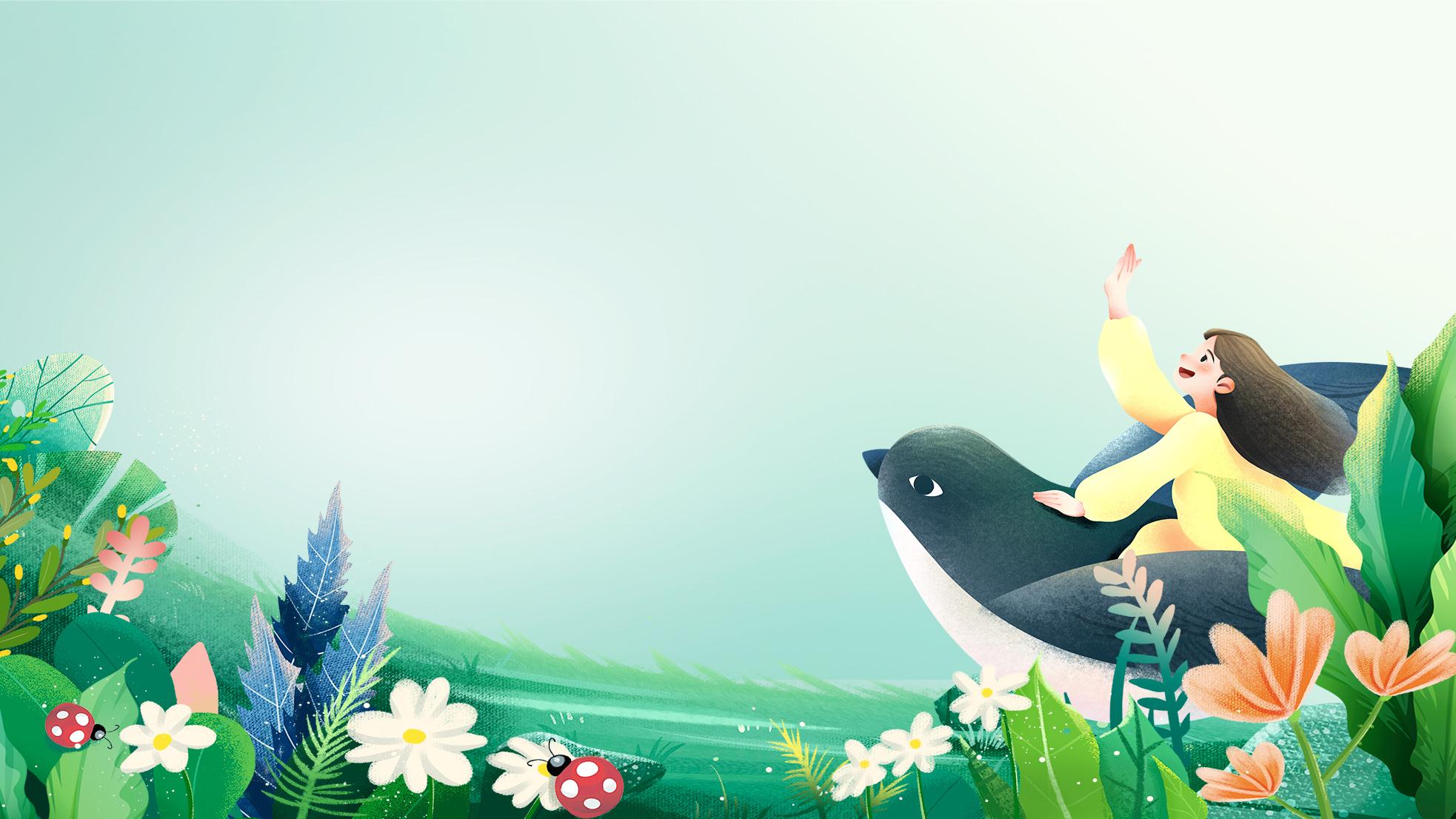 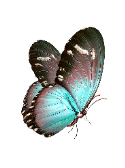 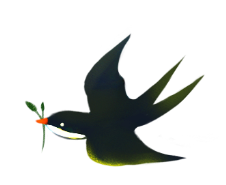 Chúc các em 
học tốt!
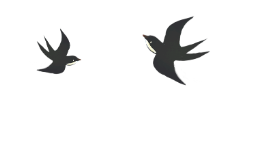